Tıbbi bitkilerin genel özellikleri
1. Ekim alanları son derece sınırlıdır. 
2. Tıbbi bitkilerde üstün kalite mutlak gerekli bir husustur. 
 3. Çeşitli familyalarda yer alan bu bitkilerin 
a) Tanınmaları güçtür.  
b) Bunların iklim ve toprak istekleri birbirlerinden farklıdır. 
c) Bunların yetiştirme teknikleri farklıdır. 
d) Yetiştiricilikte fazla el emeği isterler
e) Hastalık ve zararlıyla mücadelesi zordur.
 4. Bitkilerin etki mekanizmaları birbirinden farklıdır.
 5. Tıbbi bitkilerin bazıları zehirlidir.
https://www.foodelphi.com/genel-tibbi-bitkiler-prof-dr-necmi-isler/
TIBBİ BİTKİLERİN SINIFLANDIRILMASI
1. Alfabetik Sınıflandırma: Alfabetik sınıflandırma tıbbi bitkilerin latince veya herhangi bir dildeki isimlerine göre yapılan sınıflandırma olup genellikle ansiklopedi ve tanıtıcı kitaplarda kullanılır.
 2. Morfolojik Sınıflandırma: Morfolojik sınıflandırma tıbbi bitkilerin kullanılan kısımlarına göre yapılan sınıflandırma şeklidir. Bu sınıflandırma tıbbi bitkilerin ticaretinde yaygın olarak kullanılmaktadır. Aynı zamanda yetiştiricilik açısından da önemli bir sınıflandırmadır. Morfolojik sınıflandırma ya göre;
Herba (ot): toprak üstü kısımları sınıflandırmada kullanılan bitkiler. hindiba, adaçayı, demirdikeni, Folia: (yaprak): yaprakları kullanılan bitkiler. Nane, adaçayı, melisa oğulotu Flores (çiçek): çiçekleri kullanılan bitkiler. Hatmi, papatya, lavanta. Fructus (meyve): Kuşburnu, kimyon, anason, kişniş Semen (tohum): Keten, çemen Radix (kök): Meyan kökü, kedi otu, ayrık Rhizom (rizom): Meyan kökü, ayrık Yumru (tuber): Salep Bulb (soğan): Sarımsak
3. Botanik (taksonomik) Sınıflandırma: Bitkilerin takım, familya, cins ve türlerine göre yapıla bir sınıflandırma olup bitkilerin tanınması açısından önemli bir sınıflandırma şeklidir. Farmakopik botanikte bu sınıflandırma kullanılır.
4. Kimyasal Sınıflandırma: Bitkilerin bünyesinde bulunan etkili maddelerin yapılarına göre olan sınıflandırma şekli olup bu sınıflandırma şekli daha çok farmakognozide kullanılır.
5. Farmakolojik sınıflandırma: Bitkilerin bünyesinde bulunan maddelerin etki mekanizmalarına göre yapılan sınıflandırma şeklidir. 
6. Farmakimyasal sınıflandırma: İki sınıflandırma şeklinin birleştirilmiş hali olup bu sınıflandırmada droglar farmakolojik etkilerine göre ana gruba kimyasal etkilerine göre de alt gruba ayrılır. Bu sınıflandırmalar dışında yetiştiricilik yönünden, iklim isteklerine göre tropik, subtropik ve mutedil iklimlerde yetişen bitkiler şeklinde ayrıca faydalanma yönlerine göre ve çoğaltma şekillerine göre de bitkiler sınıflandırma yapılır.
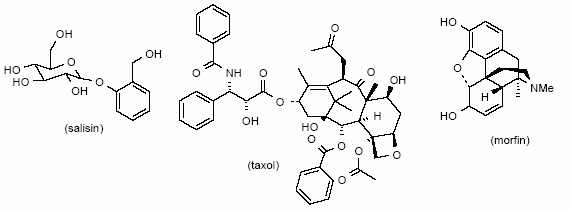 https://www.foodelphi.com/genel-tibbi-bitkiler-prof-dr-necmi-isler/